KARŞILAŞTIRMALI YÖNETİME İLİŞKİN KURAMSAL YAKLAŞIMLAR
Kuramsal Yaklaşımlar
SÖMÜRGECİLİK / KOLONYALİZM


YENİ SÖMÜRGECİLİK / POST KOLONYALİZM


EMPERYALİZM – YENİ EMPERYALİZM
OKUMA
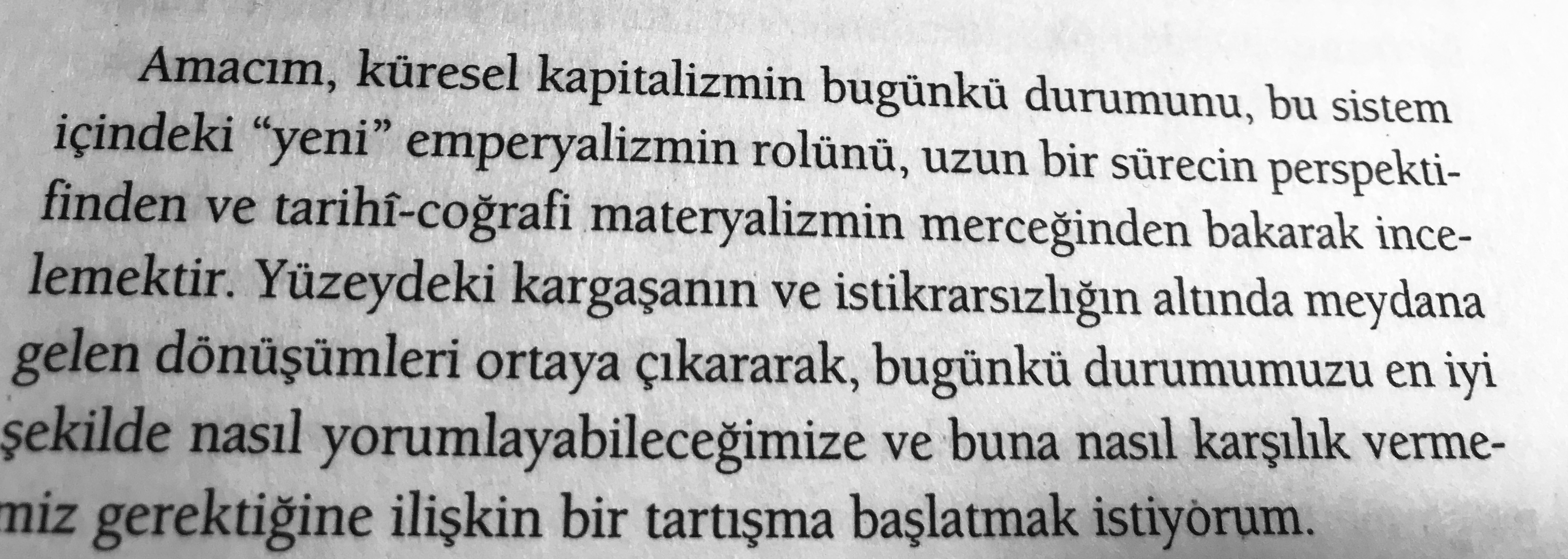 Hardt – Negri, İmparatorluk
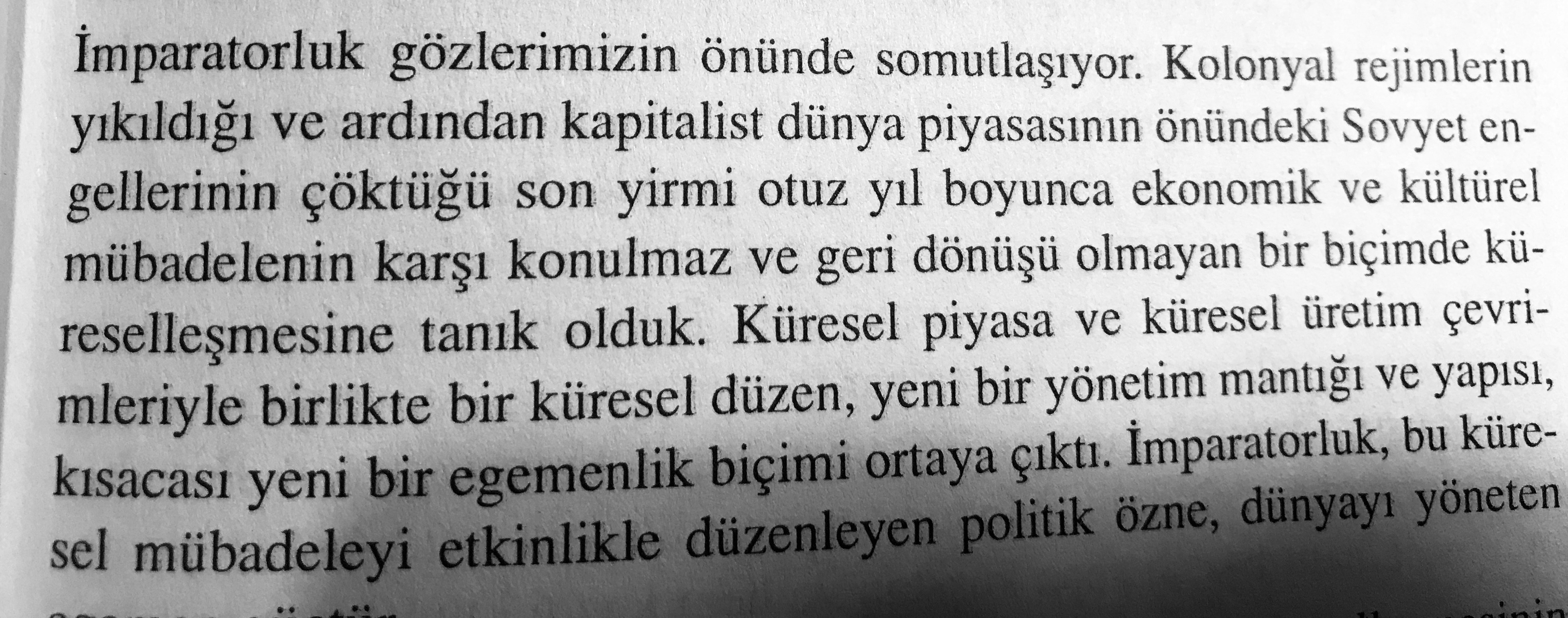 Hardt – Negri, İmparatorluk
Kuramsal Yaklaşımlar (2)
DÜNYA SİSTEMLERİ 

BAĞIMLILIK KURAMLARI

AZGELİŞMİŞLİK – AZGELİŞMİŞLİĞİN SÜREKLİLİĞİ
OKUMA: I. Wallerstein
Avrupa’yı Taşralaştırmak
Okuma:

Chakrabarty, “Avrupa’yı Taşralaştırmak”

Yöntemsel Tartışma:
Chakrabarty: Avrupa’nın Taşralaştırılması (1)
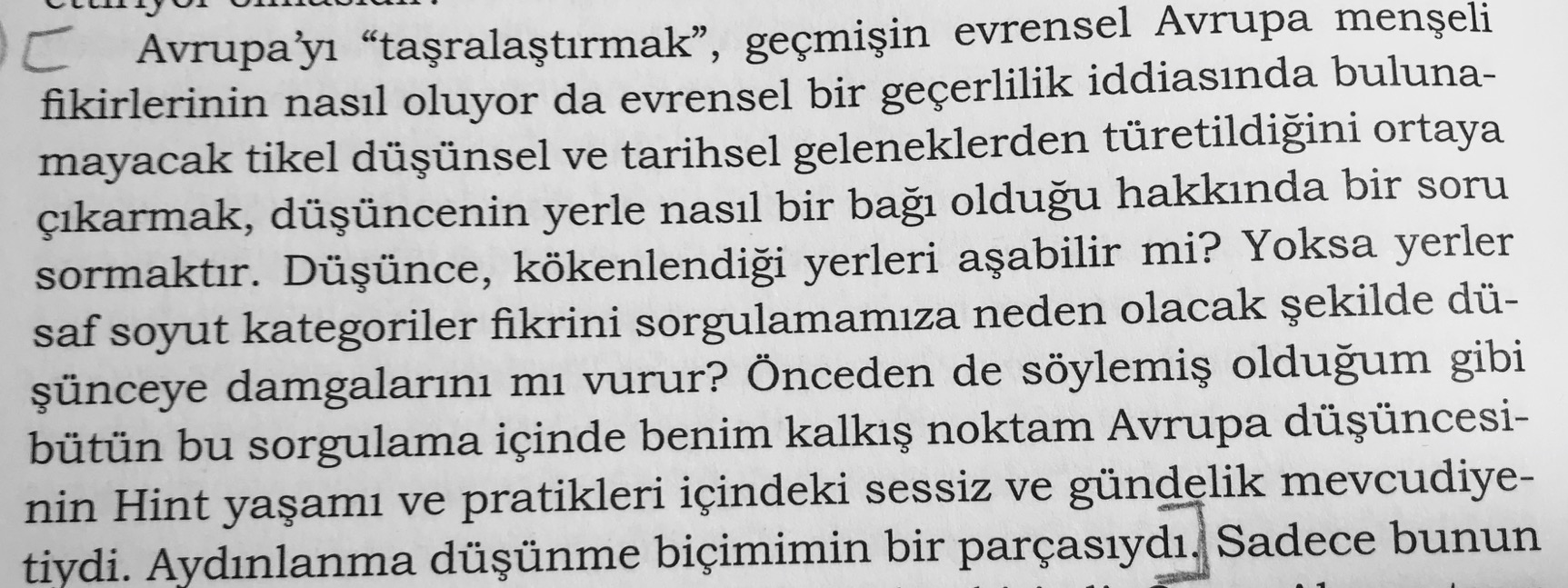 Şarkiyatçılık - Oryantalizm
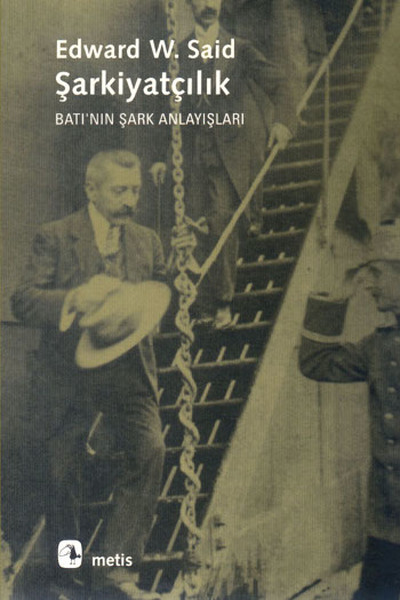 Okuma:
E. Said, Şarkiyatçılık